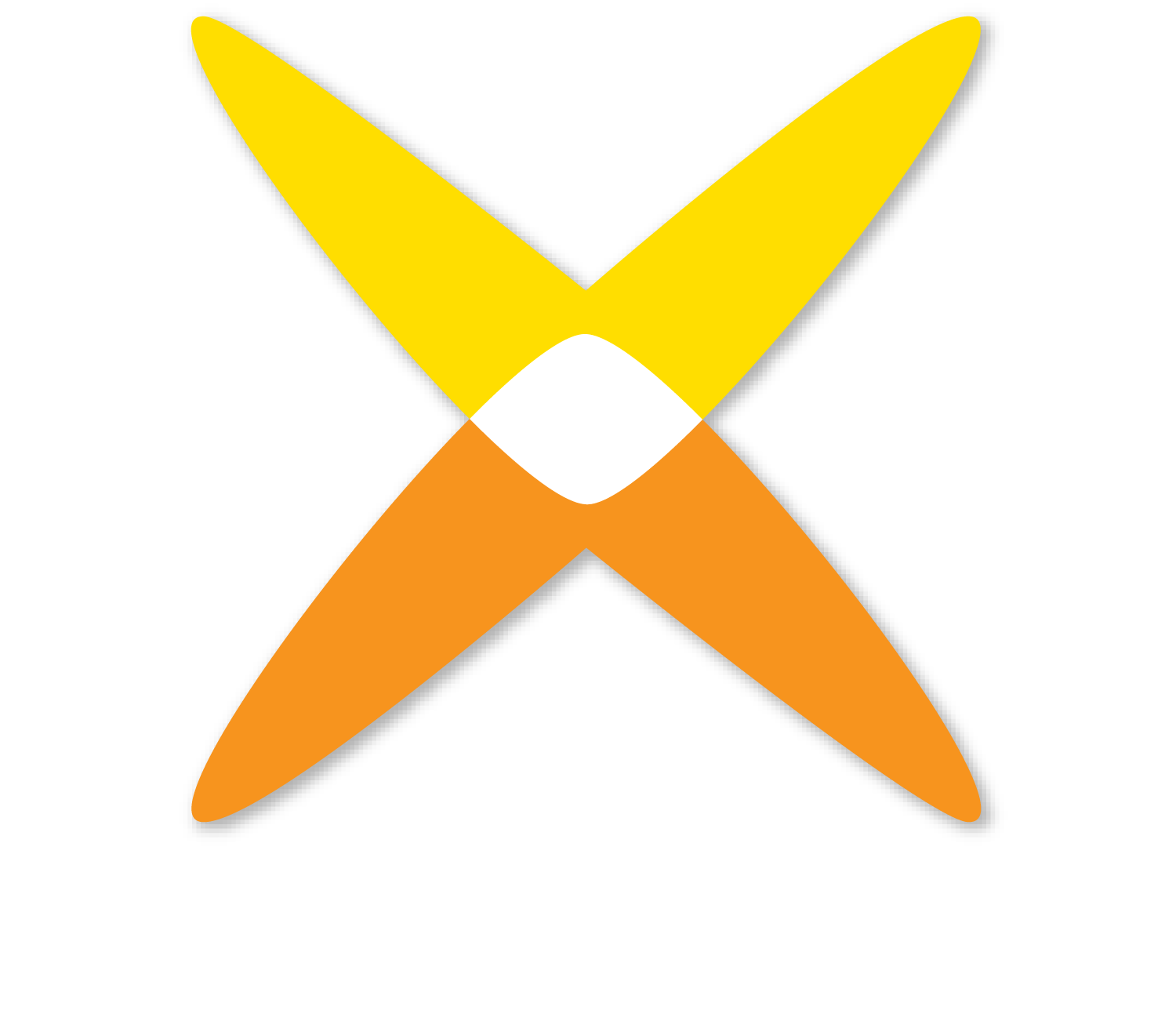 Samverkan – en bred sak!

5 mars 2014

Maria Lindholm
Bakgrund
Vikten av att samverkan synliggörs och premieras
Högt på dagordningen: regeringsuppdragen
Flera andra uppdrag och initiativ
Underlag till Flodströms utredning
Dialogseminarium i Almedalen
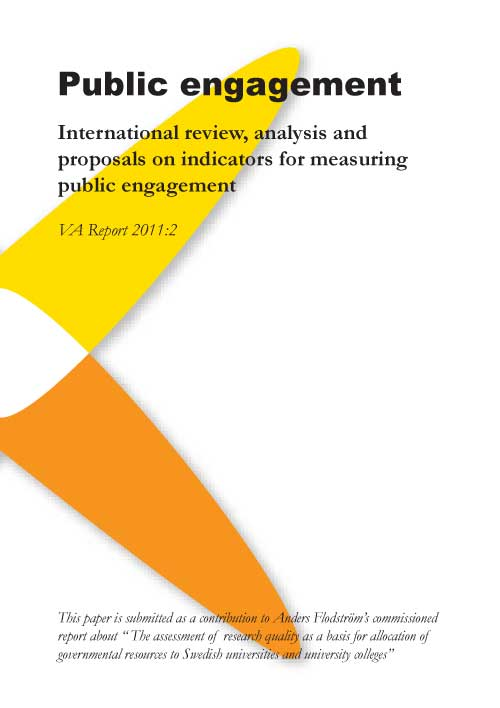 Utmaningar med samverkansindikatorer
Fokus på kvantitet
Indikatorer mäter endast det som frågas efter och det som är mätbart
Uppgifter inte tillgängliga eller svåra att ta fram
Fördel för vissa lärosäten vars verksamhet har en mer naturlig koppling till avnämare?
Mäter inte effekterna av samverkan eller processer/stödstrukturer
Viktningsproblem
Mäter kunskapsflödet från forskningen
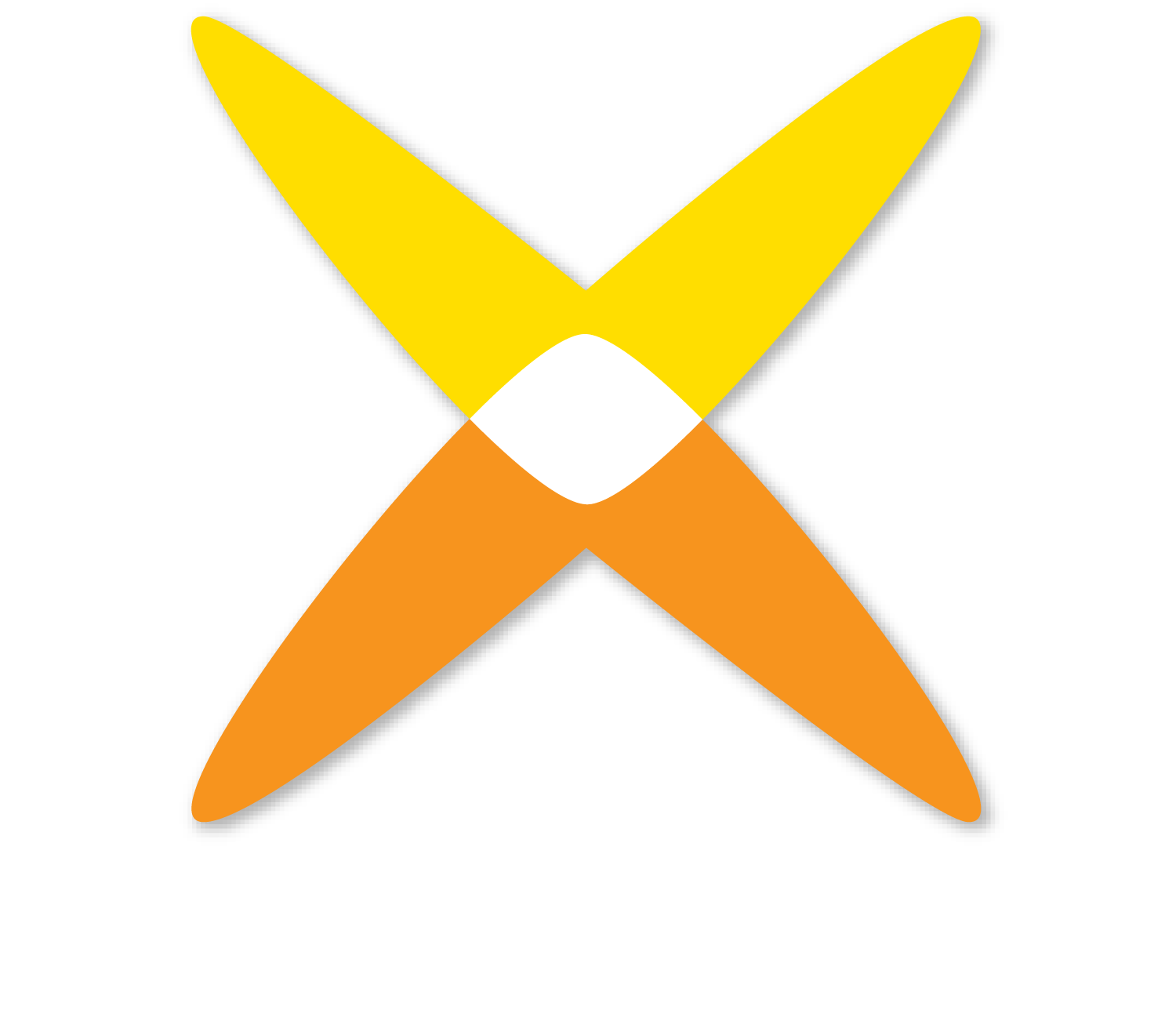 Indikatorer – trots allt?
Det som inte mäts syns inte
men …– som underlag till bedömarpanel– viktning och profilering– måste testas
Bruttolista – i VA:s underlag till seminariet
Samverkan – en bred sak!
Fånga ömsesidigheten i samverkan
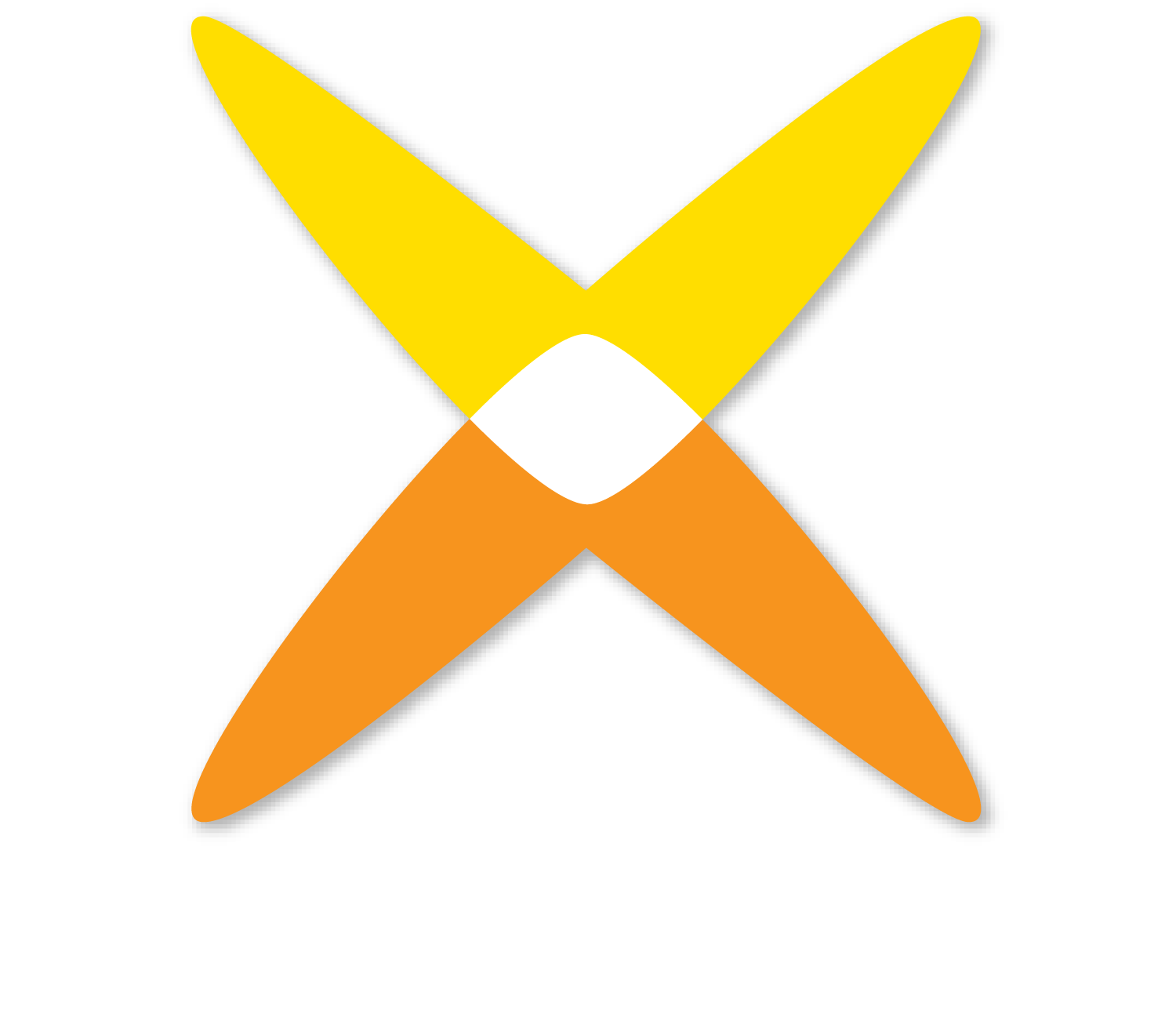 VA:s fortsatta arbete
Fortsatt omvärldsanalys
Följa utvecklingen och delta i arbetet med regeringsuppdragen – kan medverka i framtagandet av indikatorer
Konkretisera bruttolistan – test i samarbete med något lärosäte?
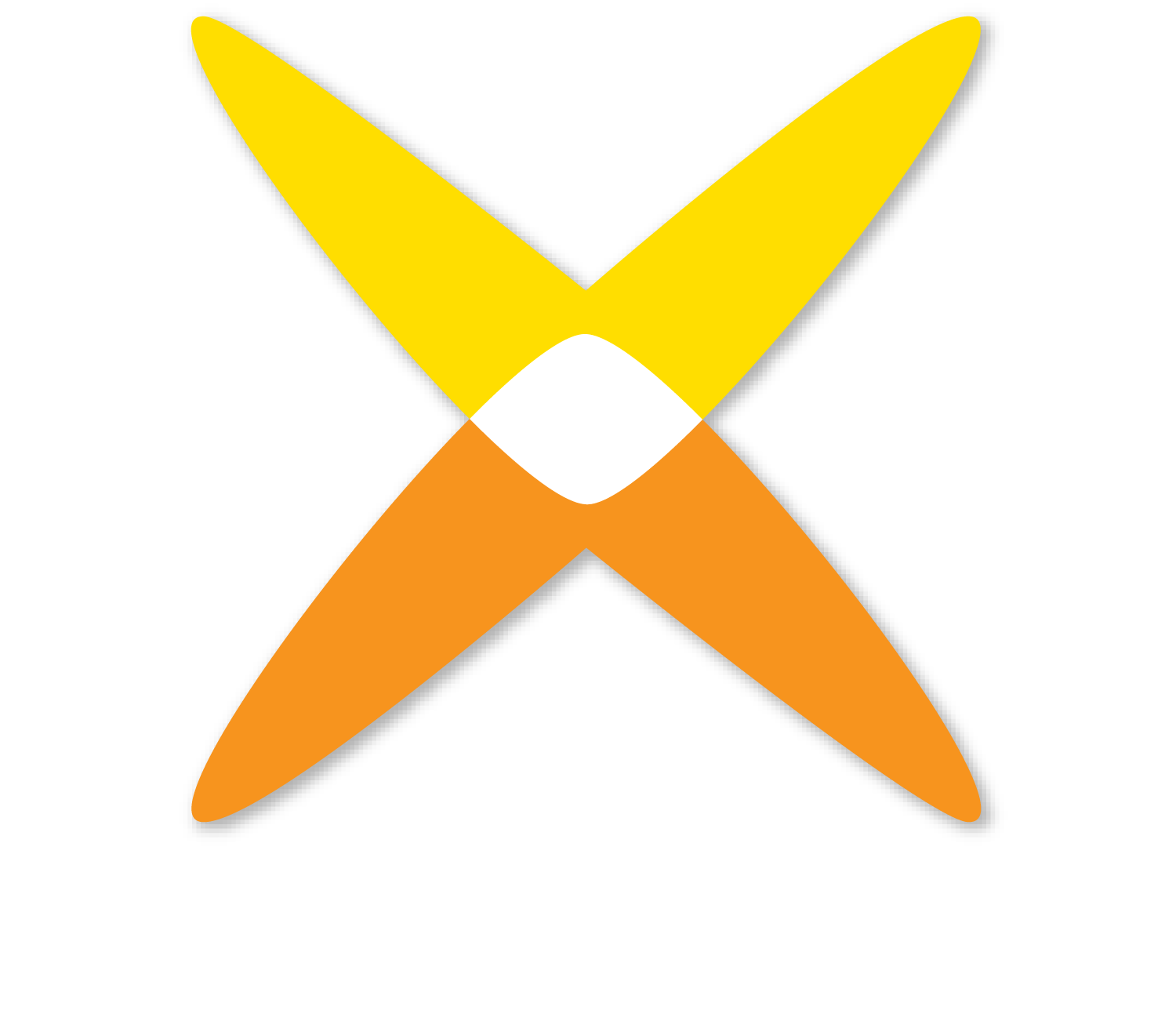 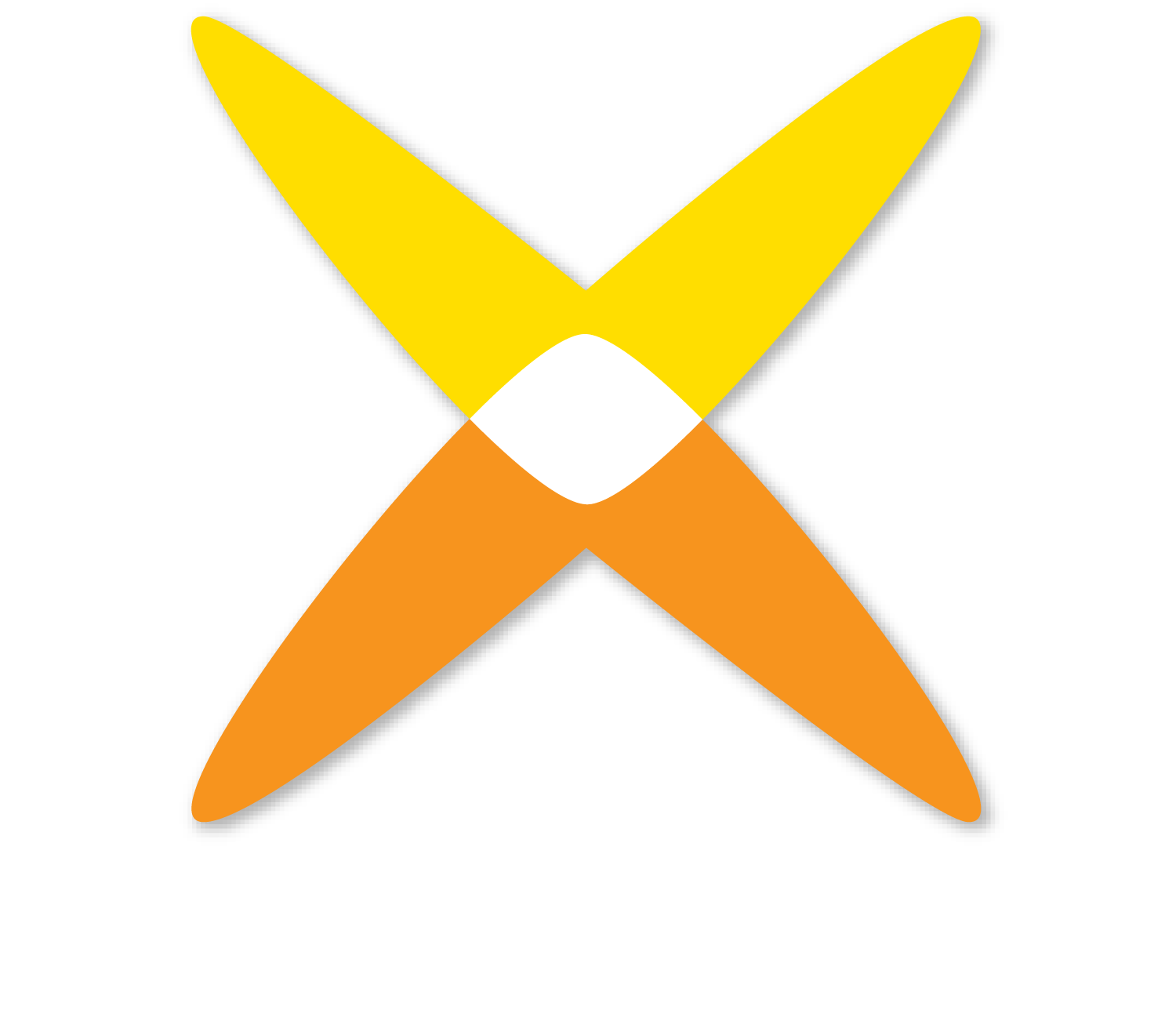 maria@v-a.se
www.v-a.se
twitter/FB/Instagram: vetenskapoallm
6